Governors’ Spring Term Briefing
Stephen Betts (Learn Sheffield)
Thursday 4th February 2016 (Town Hall)
“The key focus will be on locality working and particularly on the Sheffield School Improvement Strategy (Jan 2016 to July 2018). This strategy, along with work on Sheffield's key priorities, is in the later stages of development and this briefing will be one of the significant opportunities for governors to consult and contribute to the process.”
Governors’ Spring Term Briefing - Agenda
Learn Sheffield Update
School Improvement Strategy
Sheffield Priorities Project
Governance Training
Governors’ Spring Term Briefing - Agenda
Learn Sheffield Update
The main focus of Learn Sheffield this year has been the delivery of the statutory duties that it is commissioned to deliver by Sheffield City Council in relation to school improvement. The key elements of this work have been:
continuity of service – no ‘gap’ between existing and new strategies
strategy development – working with each sector to develop a new approach
enquiry – identifying the barriers to school improvement in the city
The intention of this briefing session is to share this work and provide an opportunity for feedback and comment.
Question Wall – use the post it notes on the table to record questions at any time and add them to the wall.
HMCI Annual Report 2014/15
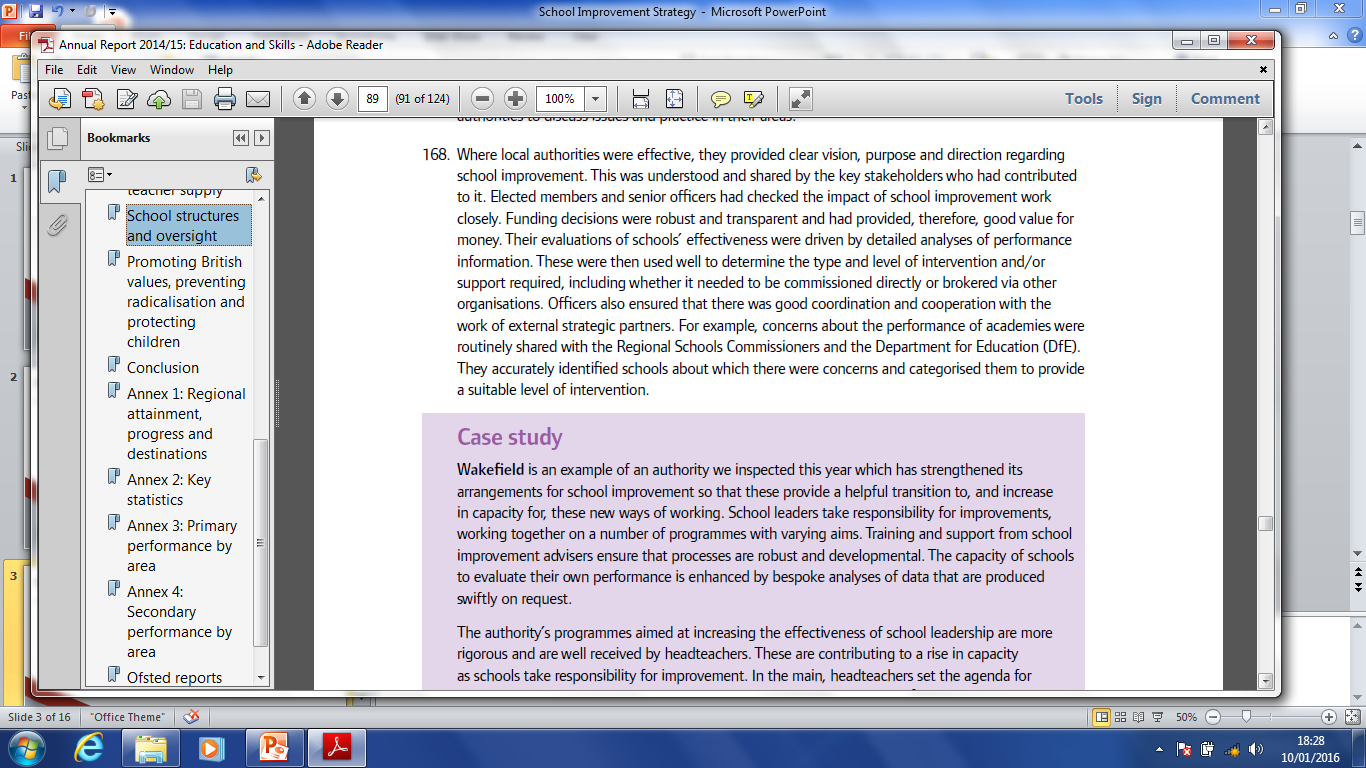 HMCI report sets out reflections on effective LA school improvement approaches and identifies issues and limitations.
HMCI Annual Report 2014/15
Strategy – provides clear vision, purpose and direction.
Consultation – ensures understanding and contribution of key stakeholders.
Sheffield Procedures – provide appropriate analysis and challenge in order to identify the type/level of intervention and support.
Commissioning Approach – robust and transparent spending decisions.
Strategic Partnerships – characterised by relationships of Learn Sheffield with RSC and HMI.
HMCI report reflections on effective LA school improvement approaches are consistent with the direction of work in Sheffield.
HMCI Annual Report 2014/15
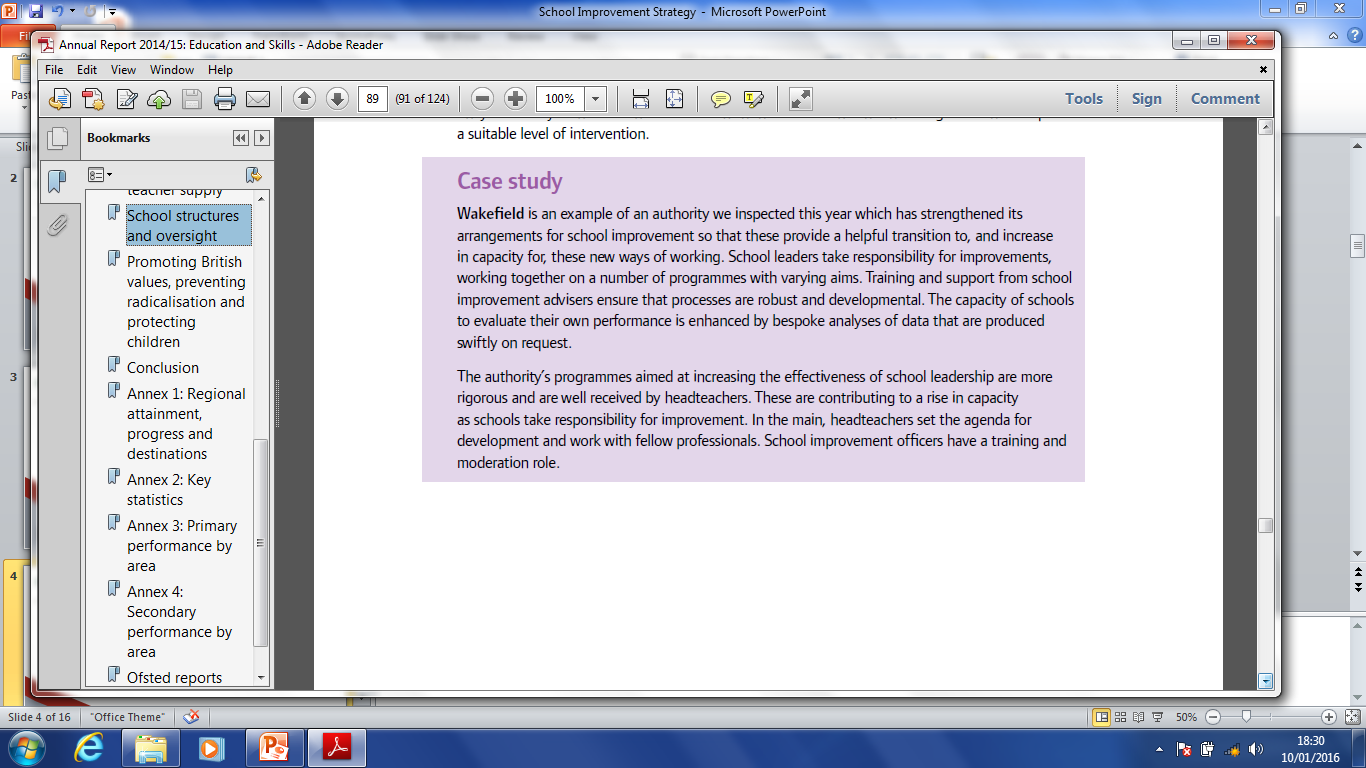 The school improvement ethos described in the case study (including the roles of school leaders and the Wakefield LA) are consistent with the approach that we are taking.
HMCI Annual Report 2014/15
Key learning from the description of ‘less effective LAs’ feed in to the Sheffield Priorities Project as key barriers to school improvement:
Lack of involvement with good/better schools – need to know all schools.
Ineffective building of leadership capacity across the system.
Examples of good practice not identified quickly or shared effectively.
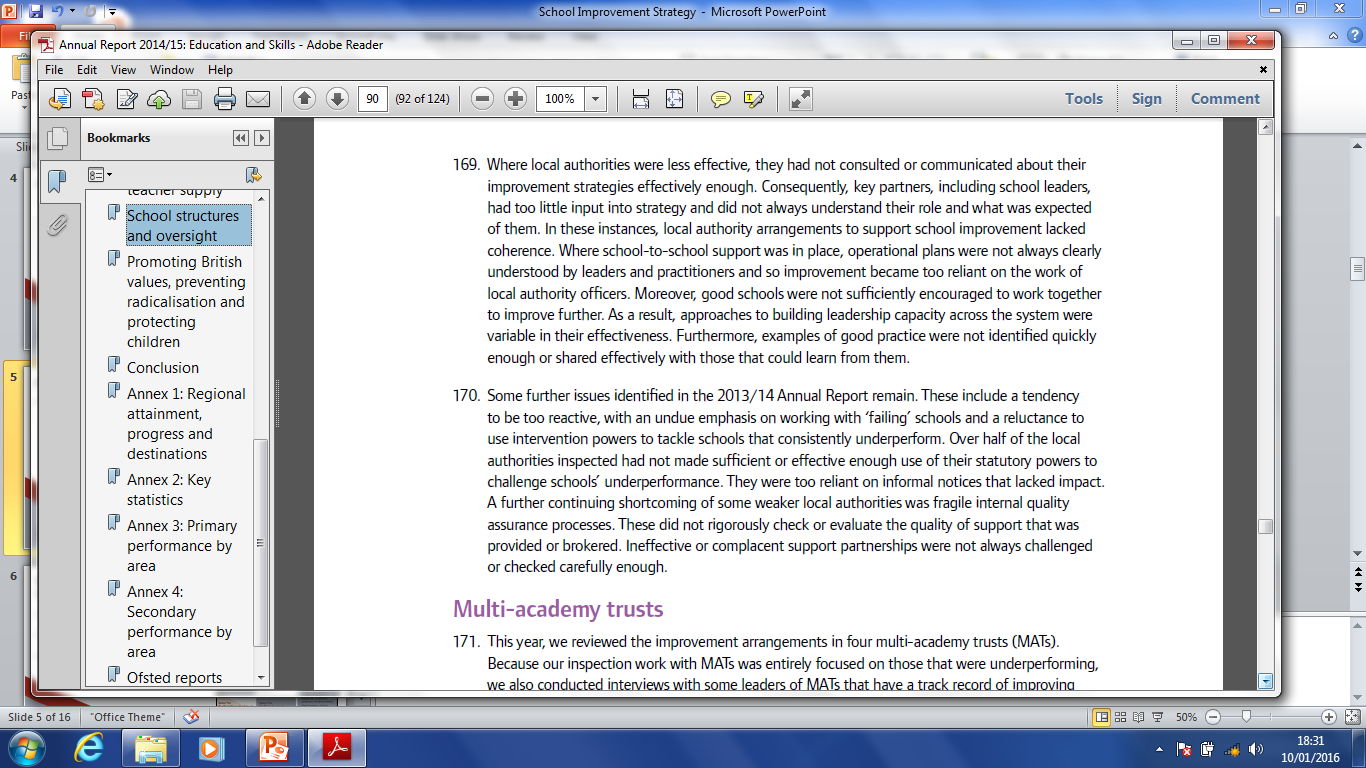 HMCI Annual Report 2014/15
Key learning from the further issues remaining from the 2013/14 report also feed into the Sheffield Priorities Project as key barriers to school improvement:
School improvement activity is too reactive.
Over emphasis on working with ‘failing’ schools.
Reluctance to use intervention powers.
Quality assurance processes failed to check provided/brokered support.
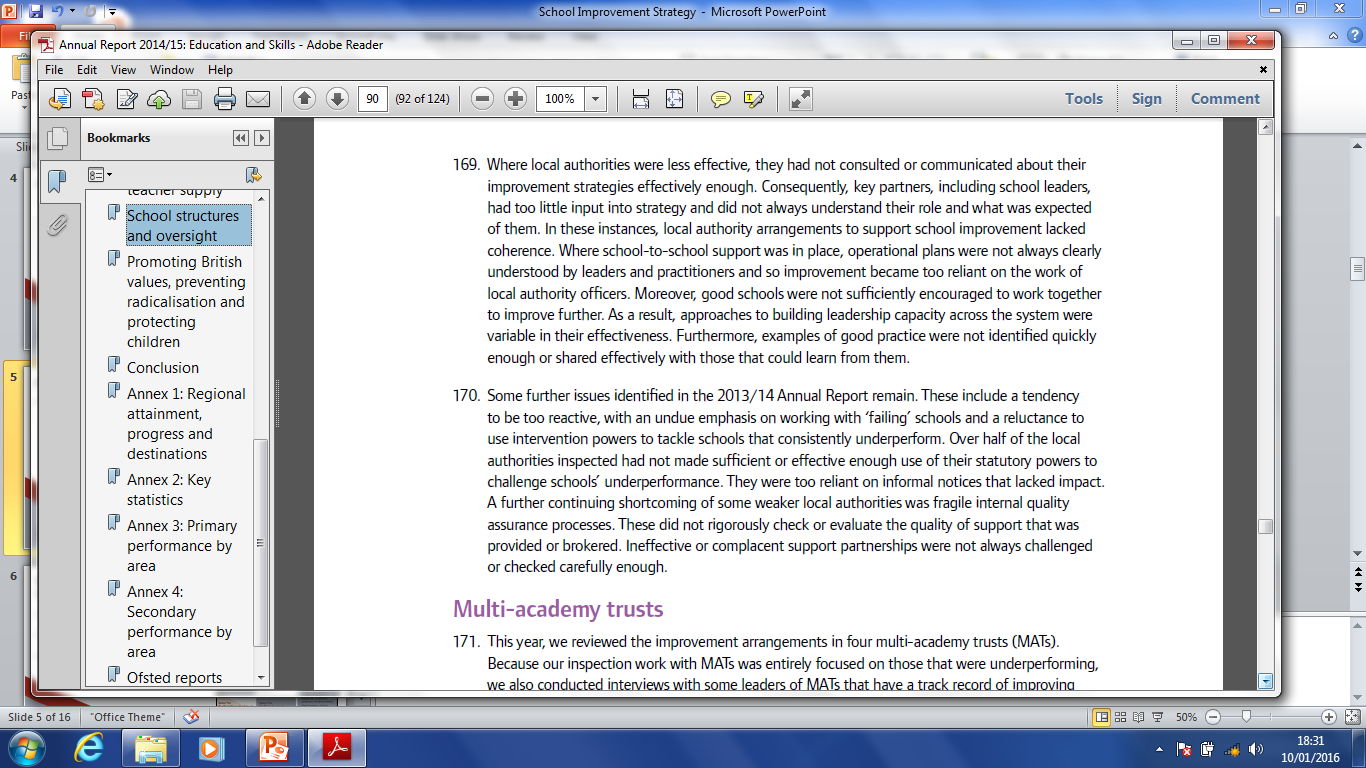 Governors’ Spring Term Briefing - Agenda
School Improvement Strategy
Activity –  Using the large sheets of paper on your table, note down anything from the HMCI report that you feel is particularly relevant to Sheffield.
This section of the briefing is based on extracts from the
Sheffield School Improvement Strategy 2016-2018
The full document will be out for consultation during the second half of the spring term and will be available in the ‘Documents’ section of the website.
Sheffield School Improvement
Strategy 2016-2018
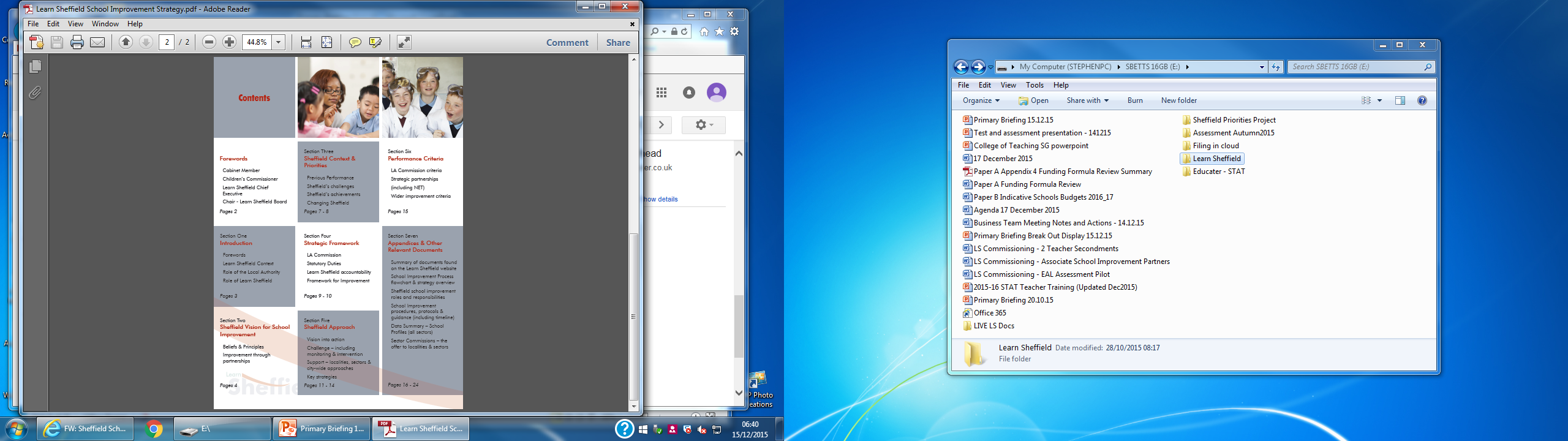 Underpinned by the work happening with each sector to determine approaches.
Out for consultation during Spring 2 to be finalised by Easter 2016.
Accompanied by Sheffield Priorities Project – working with NET to identify key barriers to school improvement in the city.
Sheffield Context & Priorities
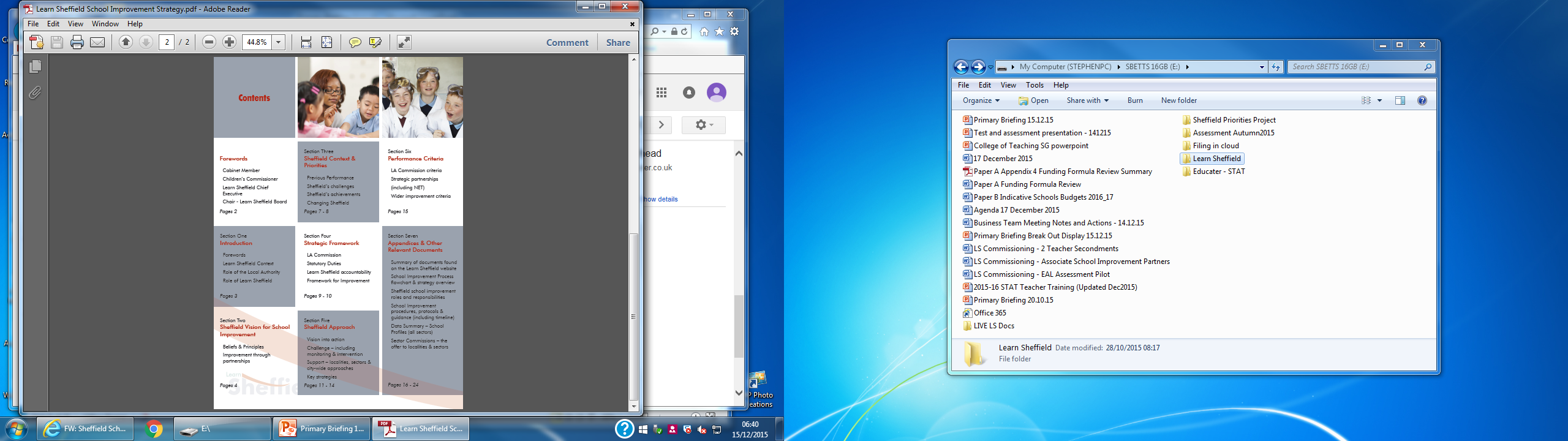 Previous Performance
OFSTED – 3 yr trend increase 10% good/better schools
FS2 – GLD increased – remains in line with national 
KS1 – 2b+/L3 improved faster than national
KS2 – Combined improved faster than national
       - Significant drop in number of schools below floor
KS4 – 5ACEM relative attainment improved
Key Data Objectives
Increased % pupils taught in good/better schools.
Continue improvement in relative performance.
Improved outcomes for vulnerable groups.
Sheffield Approach
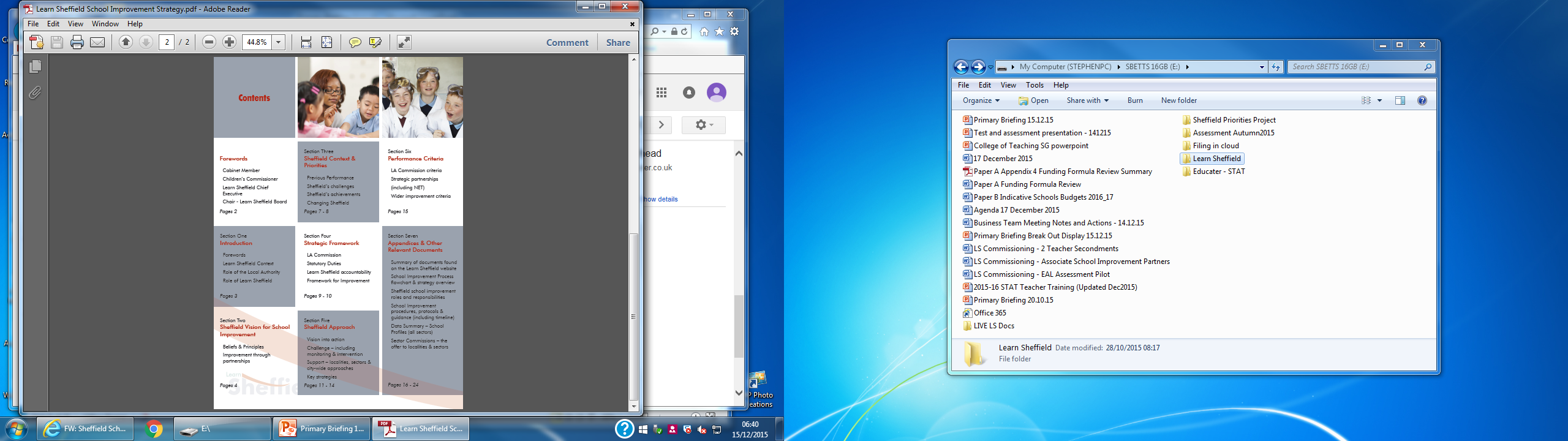 Vision Into Action
Only through a partnership/collaborative approach can we know the schools and have the platform to develop a self-improving school culture.
Collective refusal to tolerate poor performance is the  basis for a shared approach to school improvement.
Collective understanding and shared ethos informs a programme of support and challenge.
Focus on impact – robust and comprehensive analysis leading to strategic action for improvement.
Sheffield Approach
Core School Improvement Principles 
               - Support & Challenge 

The process is:
Clear (accountabilities/process understood by all stakeholders)
Robust (includes comprehensive review of data)
Collaborative (includes self-evaluation / participation)
Effective (identifies risks and vulnerabilities in schools)
Economical (resources targeted appropriately)
Focussed (actions are timely and lead to impact)
Reflective (all aspects reviewed by all stakeholders)
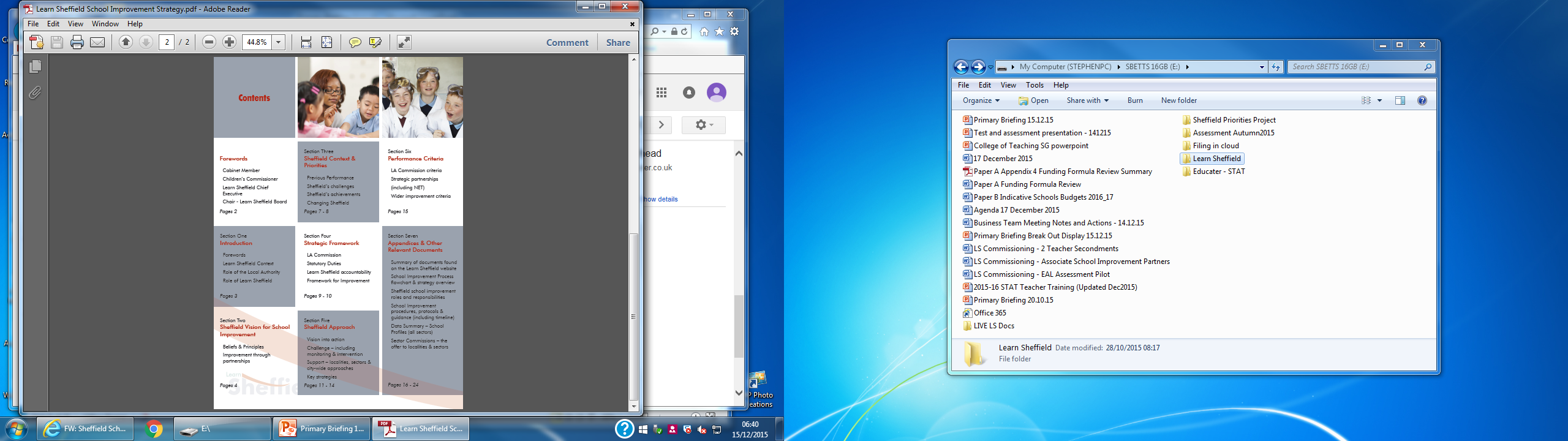 Sheffield Approach
The approach is bespoke to each sector but there are common features across the system:

School Profile – captures the information the sector will use to inform the categorisation and be the platform for support, challenge and partnership working.

Categorisation – traffic lights approach with common language, clear criteria and clarity about the support and challenge package that accompanies each category.

School Improvement Cycle – agreed timeline for the year which includes the way that the sector will play a part in the review of the support and challenge that is taking place.
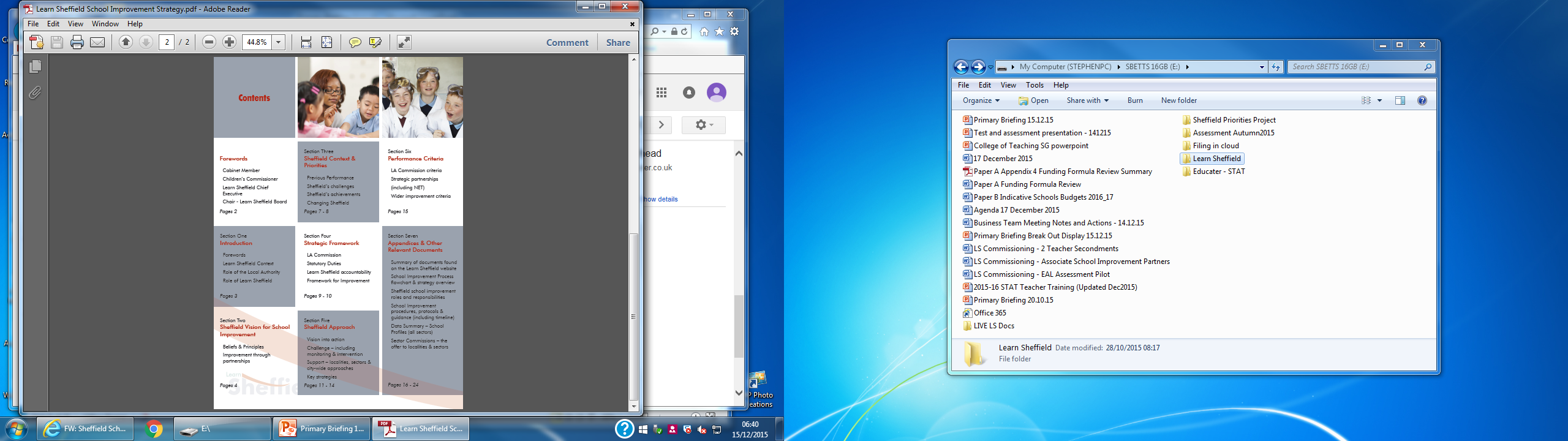 School Improvement Cycle (Primary Version)
School Profiles (Secondary Version)
Secondary –  publically available data combined with partnership info.
Primary – Children’s Profile school summary linked to self-evaluation info
Special – a working group will consider this for the special sector, where this is much more challenging.
Considering using partnership criteria to identify depth.
Categorisation (Primary Version) Approach
Categorisation (Secondary  working document)
Sheffield Approach
School Profile – captures the information the sector will use to inform the categorisation and be the platform for support, challenge and partnership working.
Categorisation – traffic lights approach with common language, clear criteria and clarity about the support and challenge package that accompanies each category.
School Improvement Cycle – agreed timeline for the year which includes the way that the sector will play a part in the review of the support and challenge that is taking place.
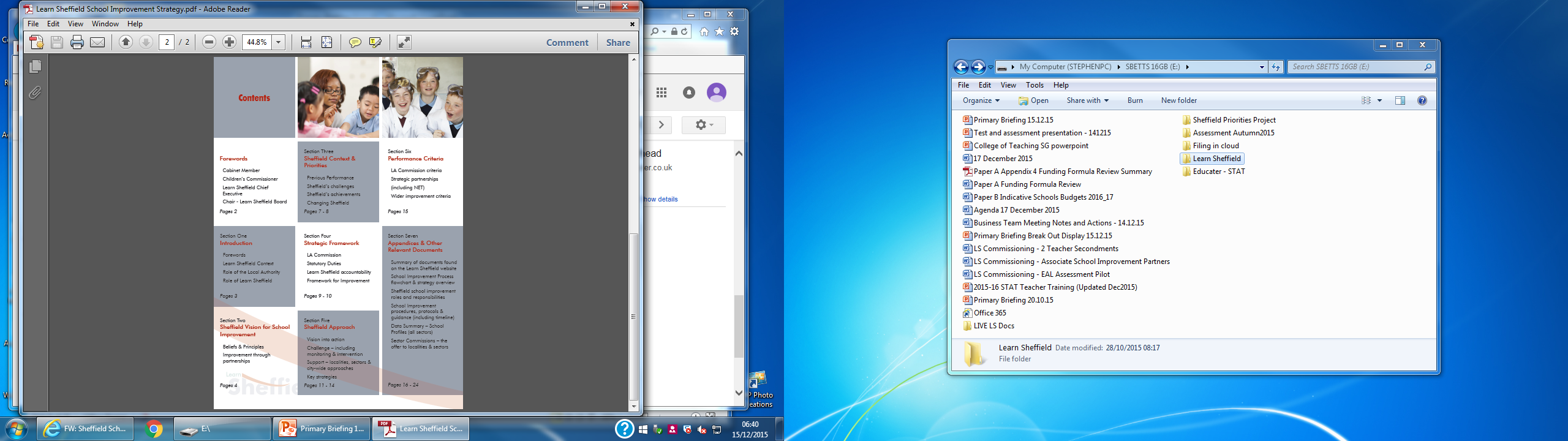 Activity – Record any questions on the post it notes and add them to the question wall.

Activity – Record any comments or feedback on the large sheets of paper on your table.
Governors’ Spring Term Briefing
Sheffield Priorities Project
Learn Sheffield is working with Marc Rowland (National Education Trust) to consider what its key priorities should be, as part of the development of the Sheffield School Improvement Strategy (January 2016- July 2018).
Phase 1 - Four days of workshops (December/January) 
Phase 2 – Action Planning (February)
Phase 3 – Consultation (March – up to end of Spring term)
Phase 4 – Enquiry Visits (March – May)
Governors’ Spring Term Briefing
Sheffield Priorities Project
The emerging themes are below …
Inclusion – Overcoming Barriers
Recruitment & Retention of TAs, teachers, leaders & governance
Vulnerable/Disadvantaged Pupils
Education Culture
Enrichment & Entitlement
National
Agenda
Training & Development
School Improvement Capacity
Diversity
Activity – Annotate the sheet on your table and then rotate.
Add comments & tell us “If it was ‘better’ what would that look like in your school and/or across the city?”
Governors’ Spring Term Briefing
Governance Training
There is an agreement in principle that the commission for Governance Training will move to Learn Sheffield from Summer 2016, using the same commissioning procedures that apply to the school improvement statutory duties commission.
Learn Sheffield’s intentions are set out below:
to design an offer  which will extend until Summer 2017
to commission different organisations to deliver specific elements of the offer
to include all TSAs, each locality and sector partnership and the Sheffield NLGs within this commissioning
Governors’ Spring Term Briefing
Governance Training – Key Principles
Each year should include a termly briefing and a conference.
Venues should be widespread around the city.
Access should be enhanced using additional means of delivery (including online viewing).
The offer should include training sessions to impart key information. 
The offer should include seminars to facilitate consideration of key issues.
TSAs, NLGs and other providers should be commissioned to design/deliver.
Localities and sector partnerships should be commissioned to design/deliver.
Activity – Complete the group feedback form. 
Tell us your views on the key principles and intentions above.
Governors’ Spring Term Briefing - Agenda
Learn Sheffield Update
Other things from Learn Sheffield to keep an eye out for at the moment and over the coming weeks and months …
Consultations & Enquiry Visits
Commissioned Opportunities (including capacity development)
Workshops – Academisation & Term Time Calendar
School Improvement Service
Spring update
www.learnsheffield.co.uk